Jefferson County Public Schools
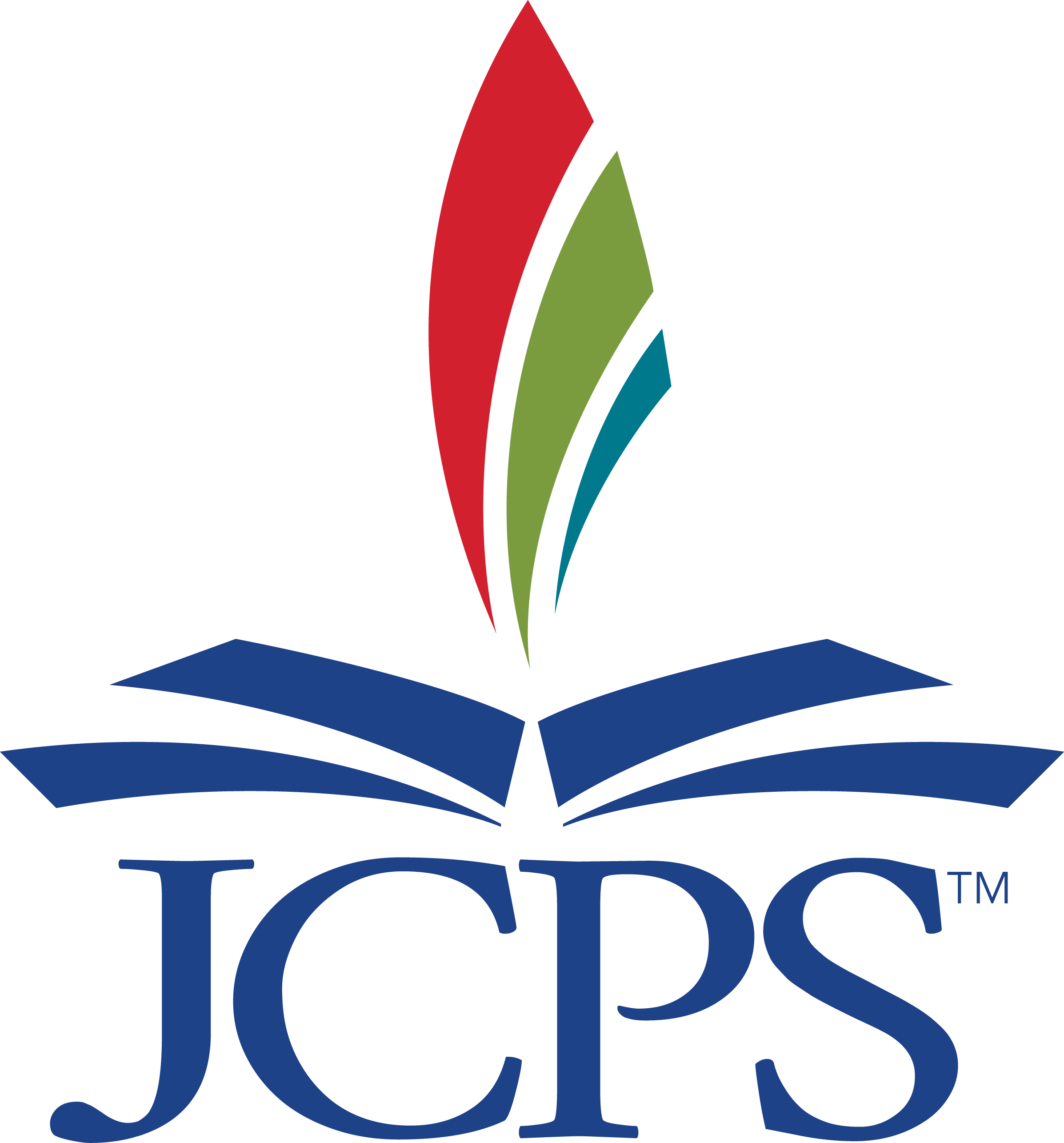 Dr. Marty Pollio
August 16, 2022
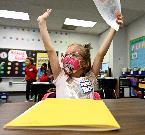 JCPS AT A GLANCE
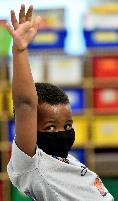 96,500 students
6,890 teachers
165 schools
14 million meals served
79% Jefferson County children attend JCPS
139 languages spoken by students & families
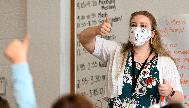 JCPS Student Demographics, 2020-21
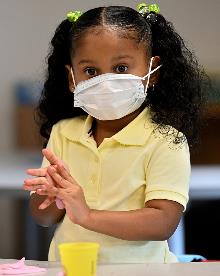 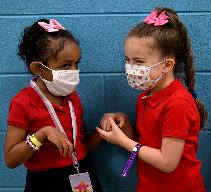 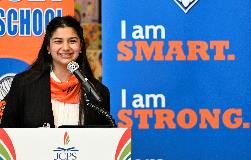 Current State:2019
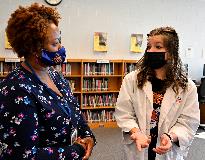 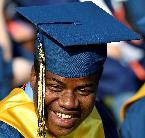 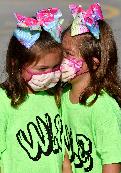 Future State:2024
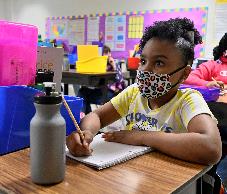 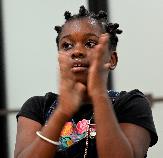 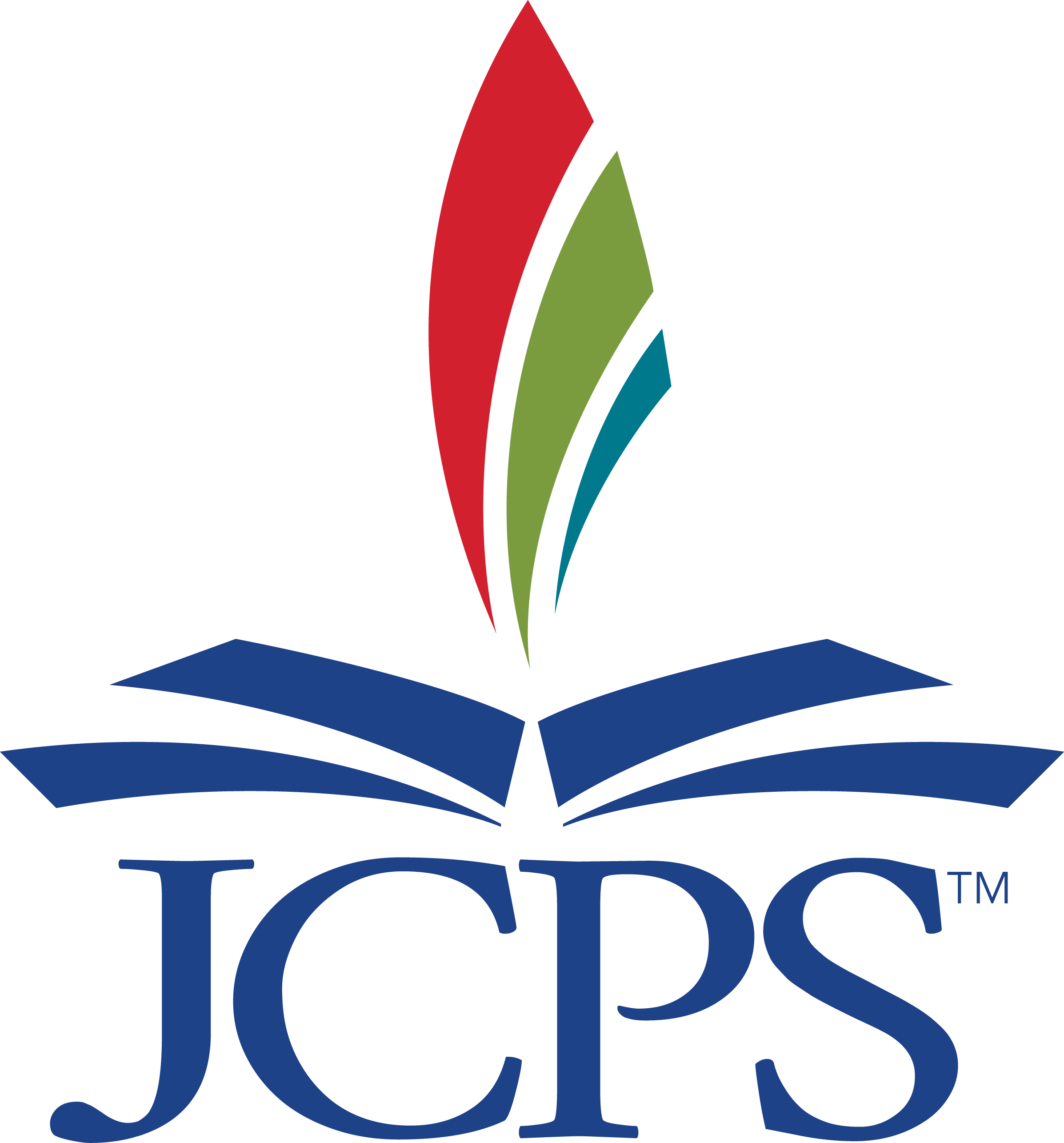 Ongoing Challenges
“Society grows great when old men plant trees whose shade they know they shall never sit in.”
- Greek Proverb